Dataforvaltning og –deling i kommunene
Presentasjon av kartlegging gjennomført for Kommunal- og moderniseringsdepartementet
Faglig arena for informasjonsforvaltning, 14.04.21
Agenda
Kort om oppdraget
Metode
Funn
Forslag til tiltak
Diskusjon/spørsmål
2
Bakgrunn og metode
3
Bakgrunn
Gjennomført på oppdrag fra KMD
Mai – juli 2020
Del av arbeidet med stortingsmeldingen om datadrevet økonomi og innovasjon 
Fokus på kommunene
Ekstra fokus på tilrettelegging for viderebruk i næringslivet
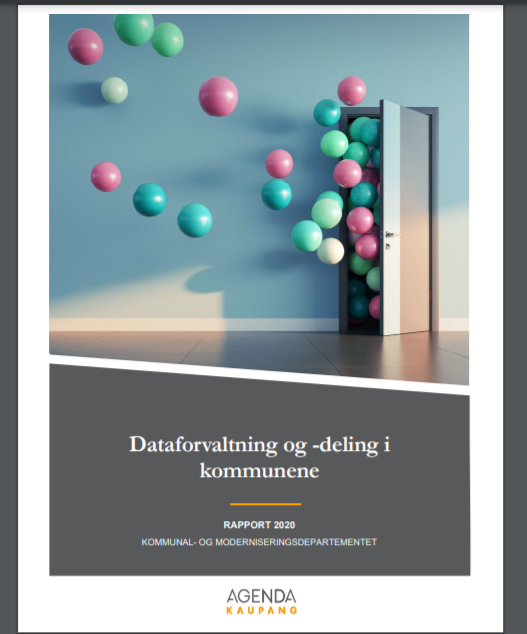 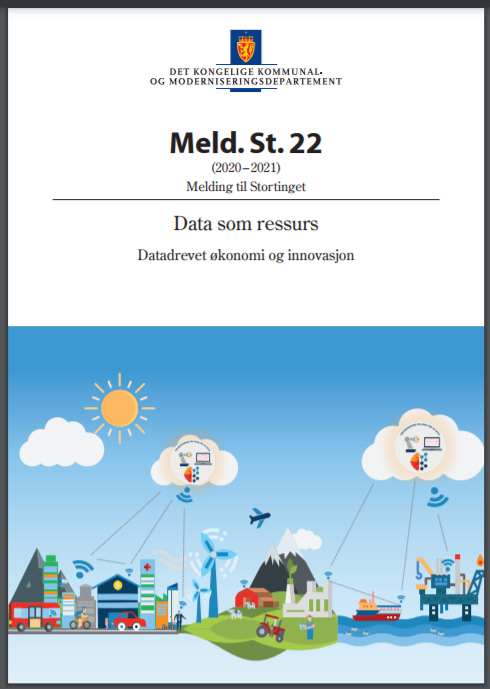 4
Problemstillinger
Kartleggingen ble gjennomført med utgangspunkt i følgende problemstillinger:
Hvordan arbeider kommunene for å tilrettelegge for god dataforvaltning, gjenbruk og viderebruk? Hva kjennetegner beste praksis på feltet?
Hvilke utfordringer/barrierer opplever kommuner som er lengst fremme når det gjelder dataforvaltning, gjenbruk og viderebruk? 
Gitt utfordringsbildet, hva må til for at kommunene bedre skal kunne tilrettelegge data for gjenbruk og viderebruk?
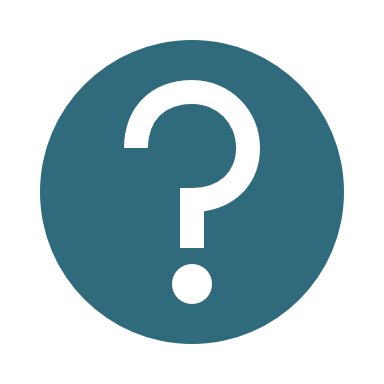 5
Datainnsamling
Intervjuer 
Kommuner
Statlige virksomheter
Privat næringsliv
Andre
Dokumentgjennomgang
Innspillsmøte
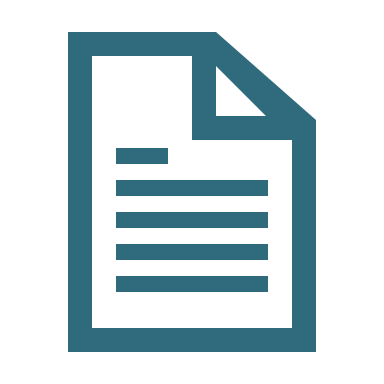 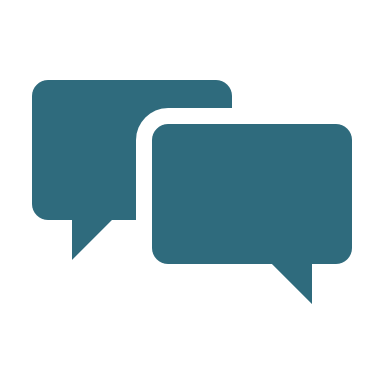 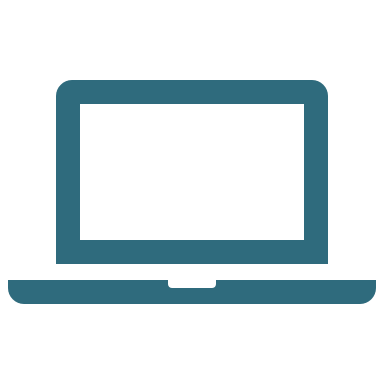 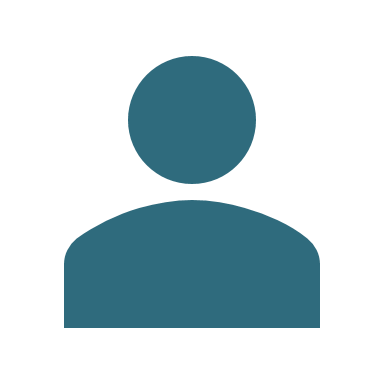 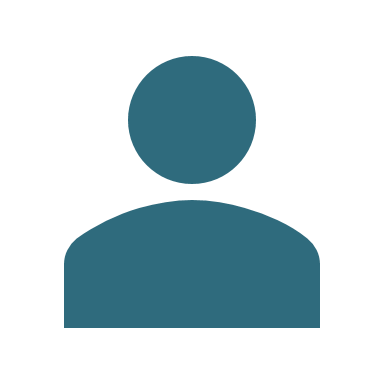 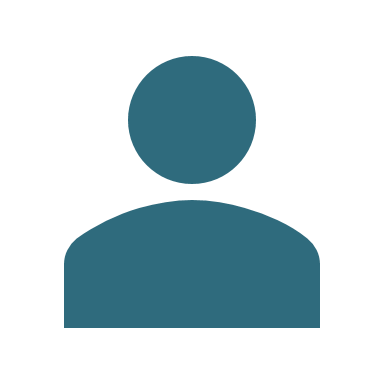 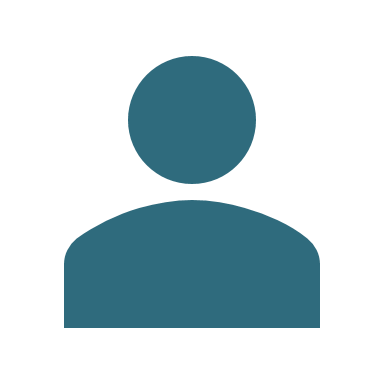 6
.
Hvordan arbeider kommunene for å tilrettelegge for god dataforvaltning, gjenbruk og viderebruk?
7
Kjennetegn på beste praksis
Organisering og styring
Forankring og oppmerksomhet fra ledelsen i kommunen 
Strategier, planer og rutiner
Kultur for deling
Organisering og roller
IT/digitaliseringsenheter
Spesialisert kompetanse
«Ildsjeler»
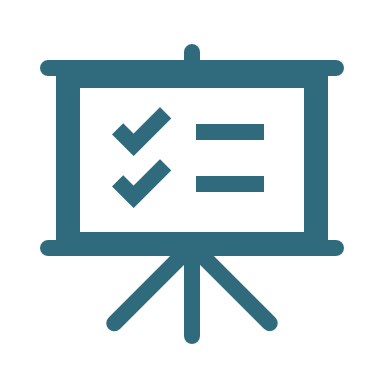 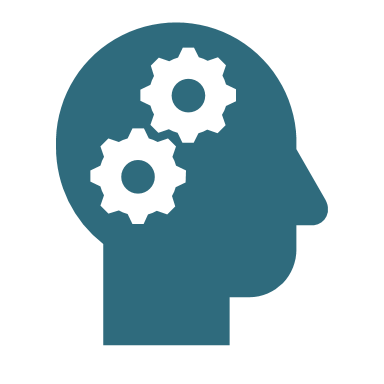 8
Kjennetegn for beste praksis
Tilrettelegging for deling av data
Deler åpne data
«Orden i eget hus» 
Infrastruktur og teknologi som muliggjør deling
Fokus på datakvalitet 
Juridiske aspekter 
Stiller krav til anskaffelser
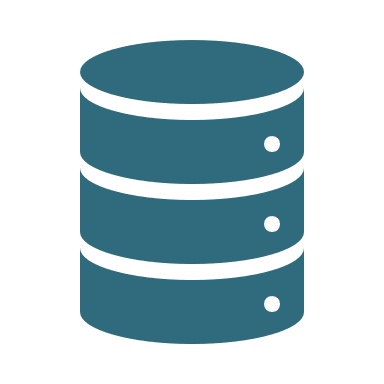 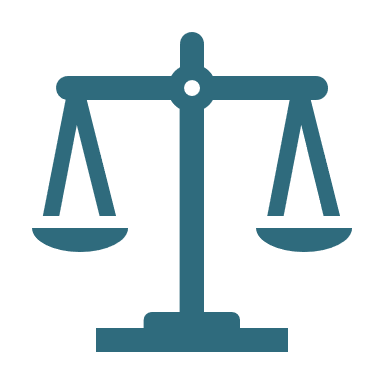 9
Kjennetegn for beste praksis
Samarbeid og dialog
Dialog med næringslivet
Deltakelse i FoU-prosjekter
Samarbeid med andre kommuner
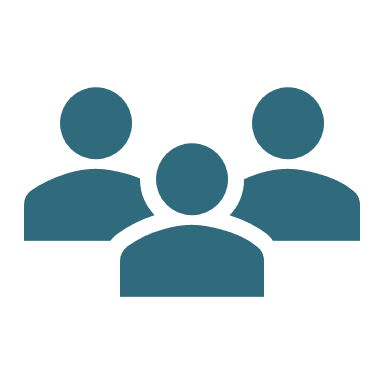 10
.
Hvilke utfordringer og barrierer opplever kommunene?
11
Utfordringer og barrierer
Svake incentiver og få føringer
Sektorene prioriterer ikke datadeling
Liten etterspørsel etter data 
Kompetanse og forståelse
Behov for flere spesialiserte ressurser
Forståelse for regelverk
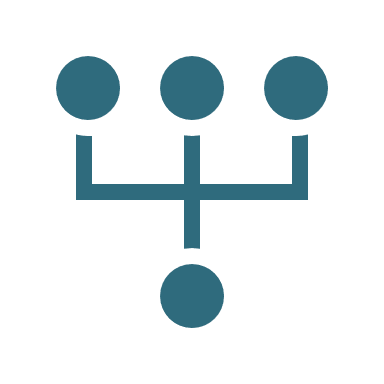 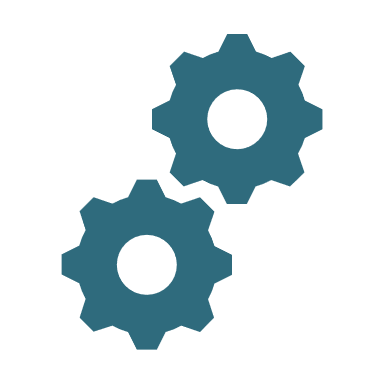 12
Utfordringer og barrierer
Oversikt og tilgang til data
Mangel på «orden i eget hus» 
Lav datakvalitet 
Leverandørinnelåsning og vanskelig tilgang til egne data
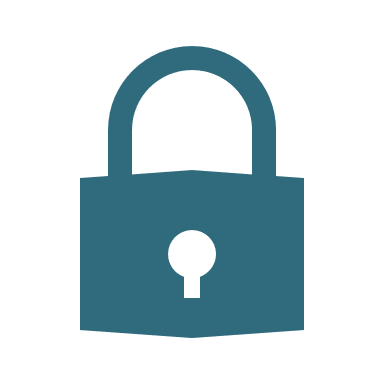 13
Utfordringer og barrierer
Behov for standardisering og samordning 
Ønske om en sentral aktør som tar ansvar
Krevende for næringslivet med ulik praksis i kommunene
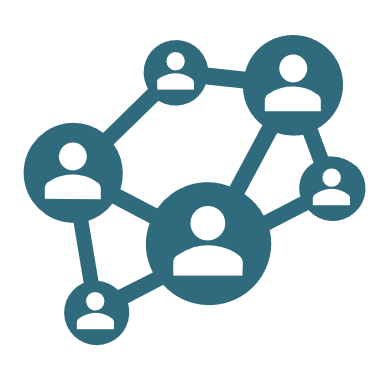 14
Mulige tiltak
15
Prioritering av dataforvaltning og -deling
Endre regelverket 
Plikt til å tilgjengeliggjøre data?
Dataforvaltning og -deling som tema i KMDs digitaliseringsbrev til kommunene

Øke oppmerksomheten på data som driver for næringsutvikling
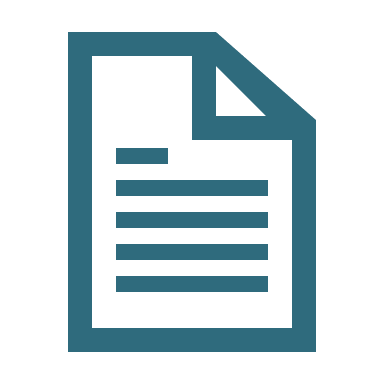 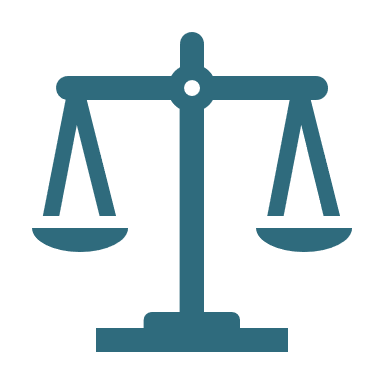 16
Utvikle kompetansen i kommunene
Øke kommunale lederes strategiske kompetanse på området 
Gi bedre tilgang til kompetanse, veiledning og erfaringsdeling
Mer fokus på kommunene
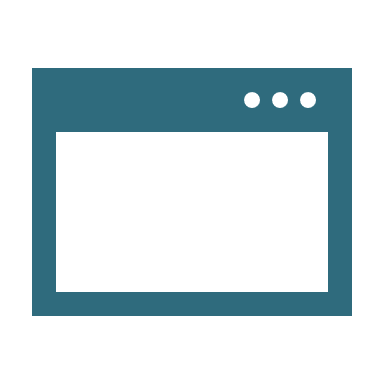 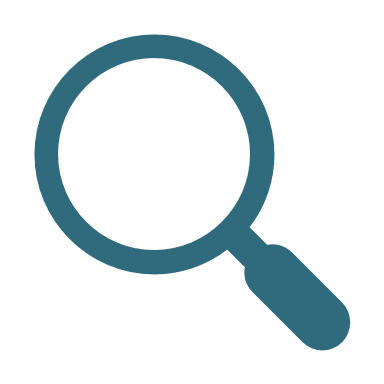 17
Mer standardisering og samordning
Øke innsatsen for felles informasjonsmodeller, standarder og tekniske grensesnitt 
KS må ta en tydeligere rolle på området 
Tilrettelegge for viderebruk gjennom DigiOrden
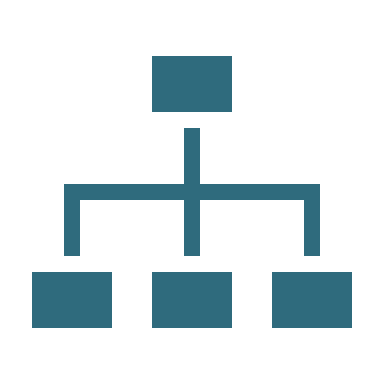 Digiorden er utviklet av kommunene i Kongsbergregionen og Telemark. 1.1.2021 ble løsningen  overført til KS for å bli en nasjonal løsning på Fiks plattformen for alle kommuner.
Kilde: https://www.ks.no/fagomrader/digitalisering/utviklingsprosjekter/digiorden/om-digiorden/
18
Bruke teknologi for å tilgjengeliggjøre data
Etablere felles infrastruktur for deling av data
Øke kommuners bruk av Felles datakatalog
Unngå leverandørinnlåsing 
Bruke eksisterende datasjøer
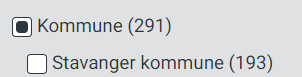 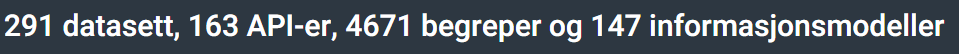 Treff med filter «kommune» på Felles datakatalog per 13.04.21
19
Stimulere etterspørselen etter kommunale data i privat sektor
Etablere arenaer for næringslivskontakt i kommunene
Vurdere etablering av ny stimuleringsordning
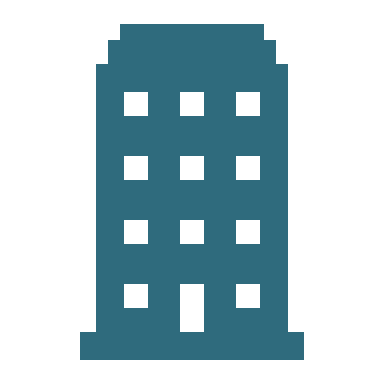 20
Rapporten kan leses i sin helhet på:
https://www.regjeringen.no/no/dokumenter/dataforvaltning-og--deling-i-kommunane/id2741610/ 
Bilde på forsiden: Shutterstock Kristin Brænden, Øystein Lorvik Nilsen, Gjermund Lanestedt, Morten Stenstadvold og Tom E. Markussen
21